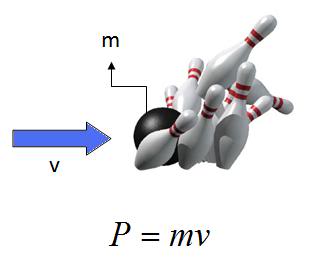 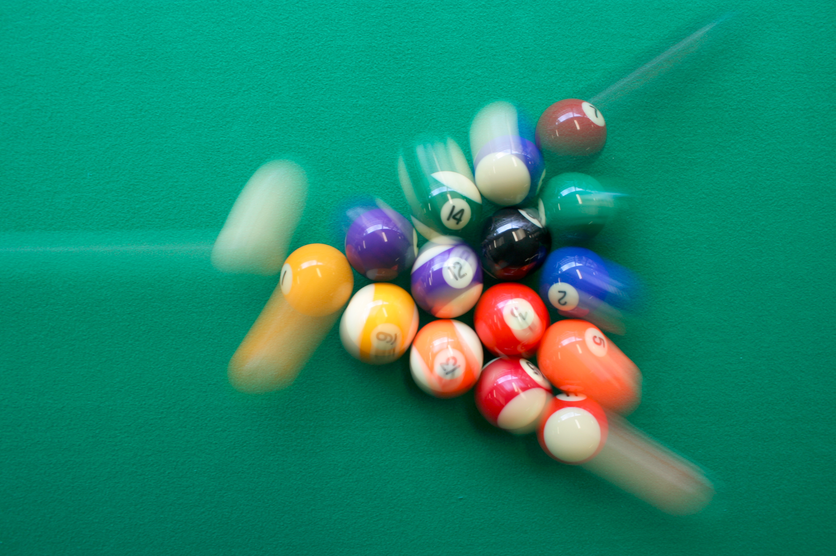 Ch5: Momentum & Collisions
5.4 – Head-on Elastic Collisions(pg. 240-248)
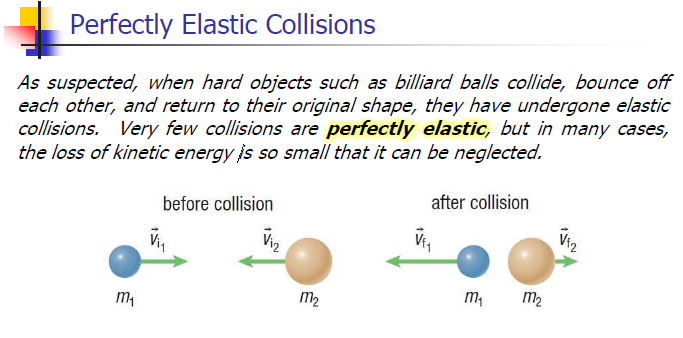 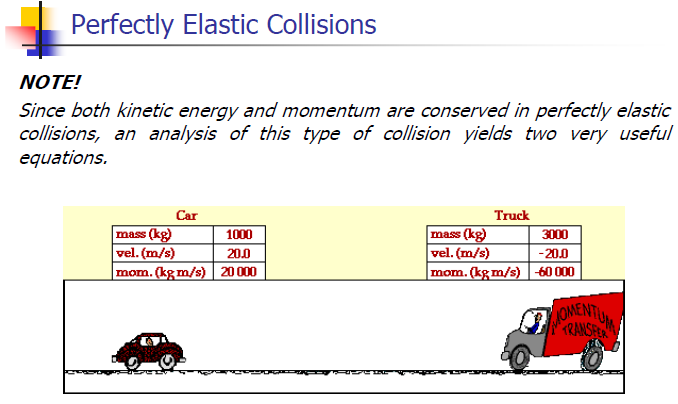 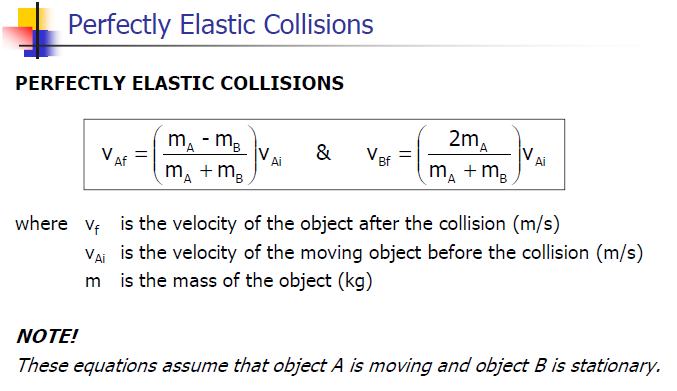 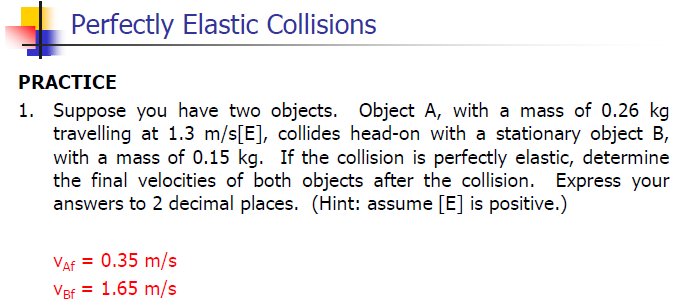 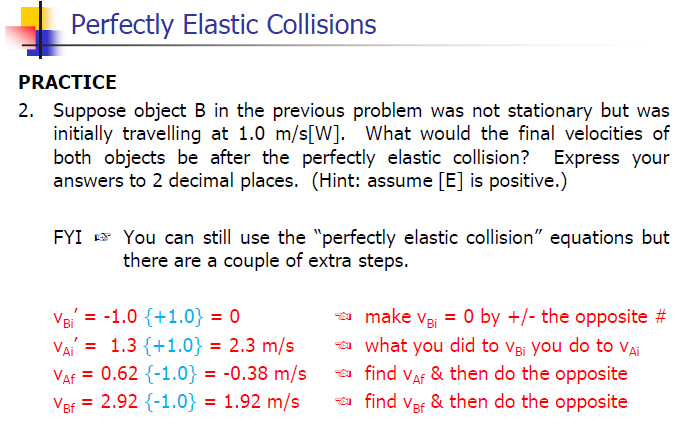 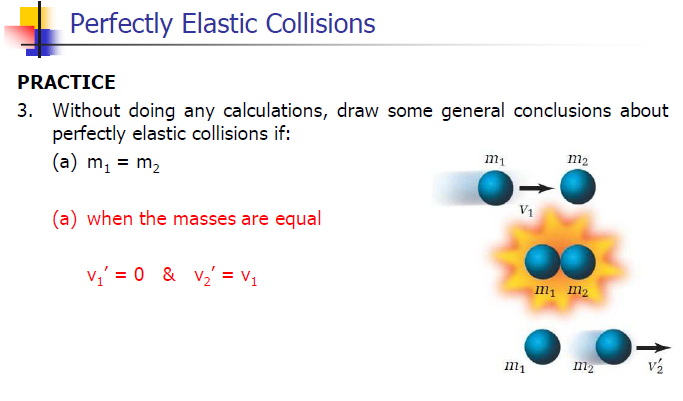 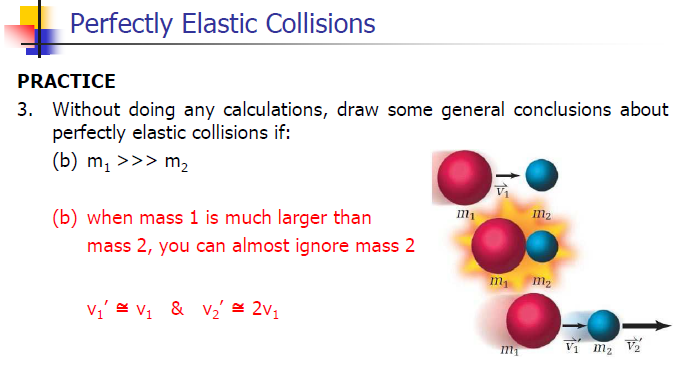 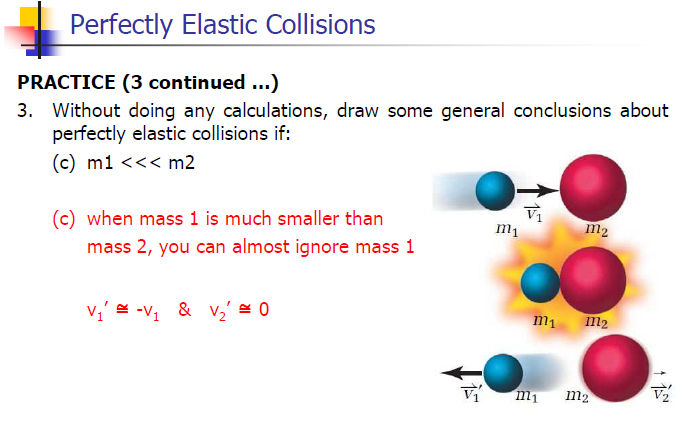 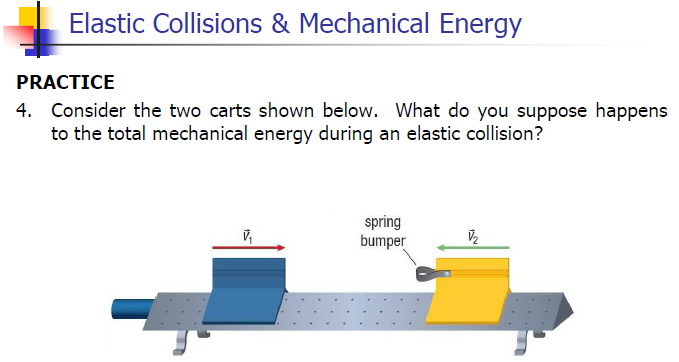 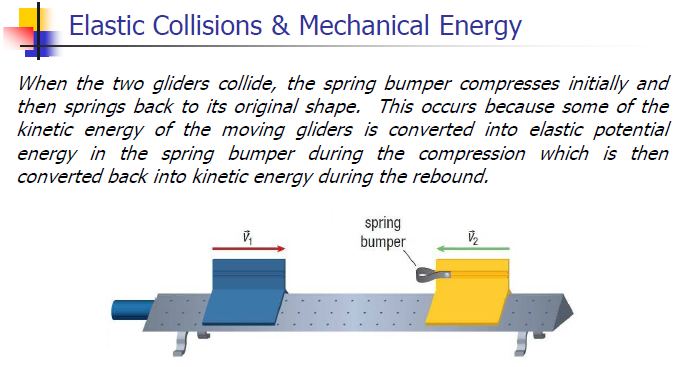 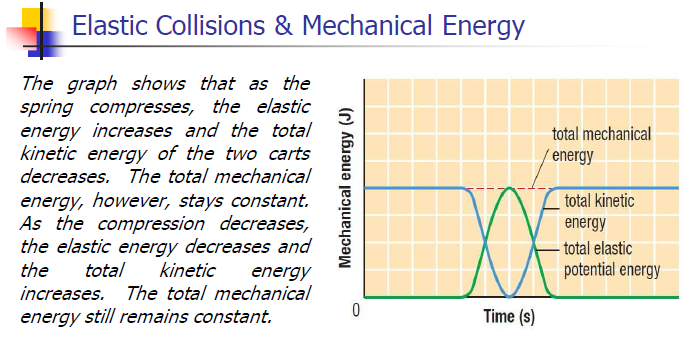 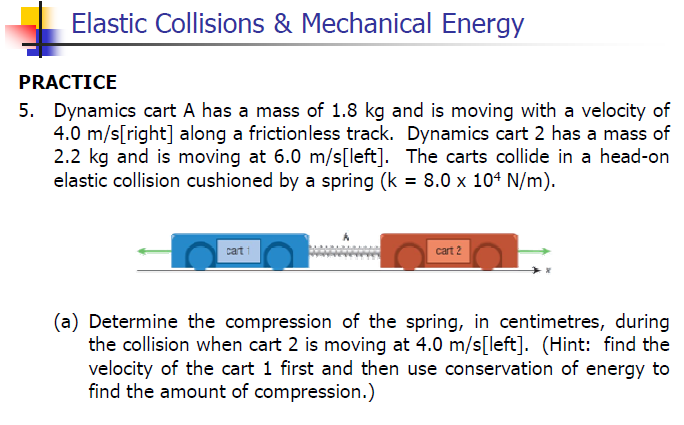 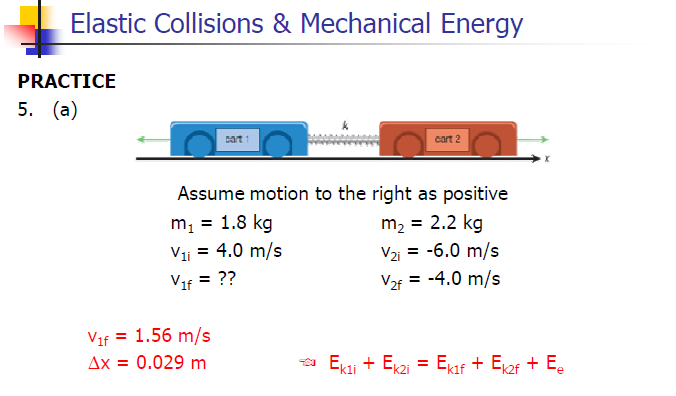 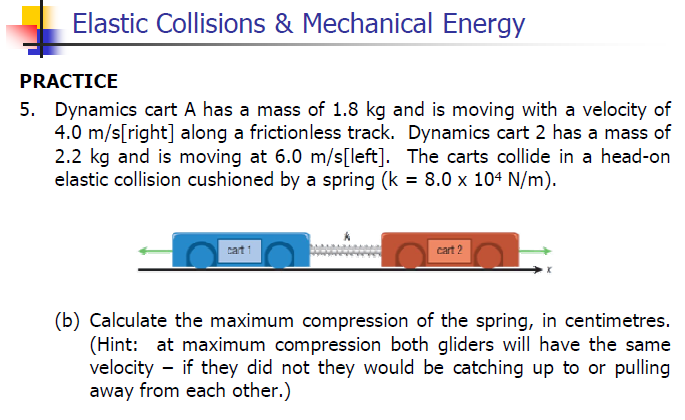 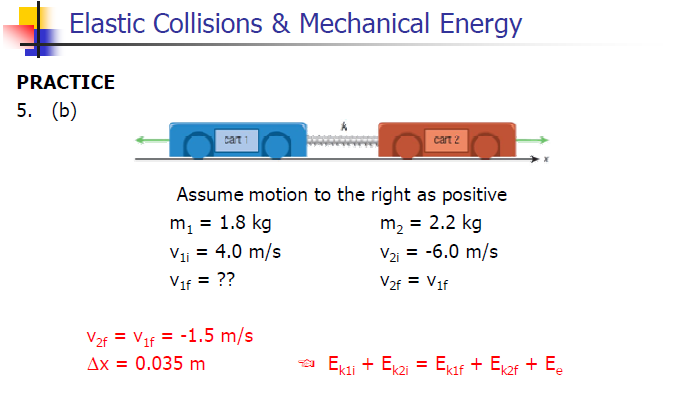 Classwork& Homework